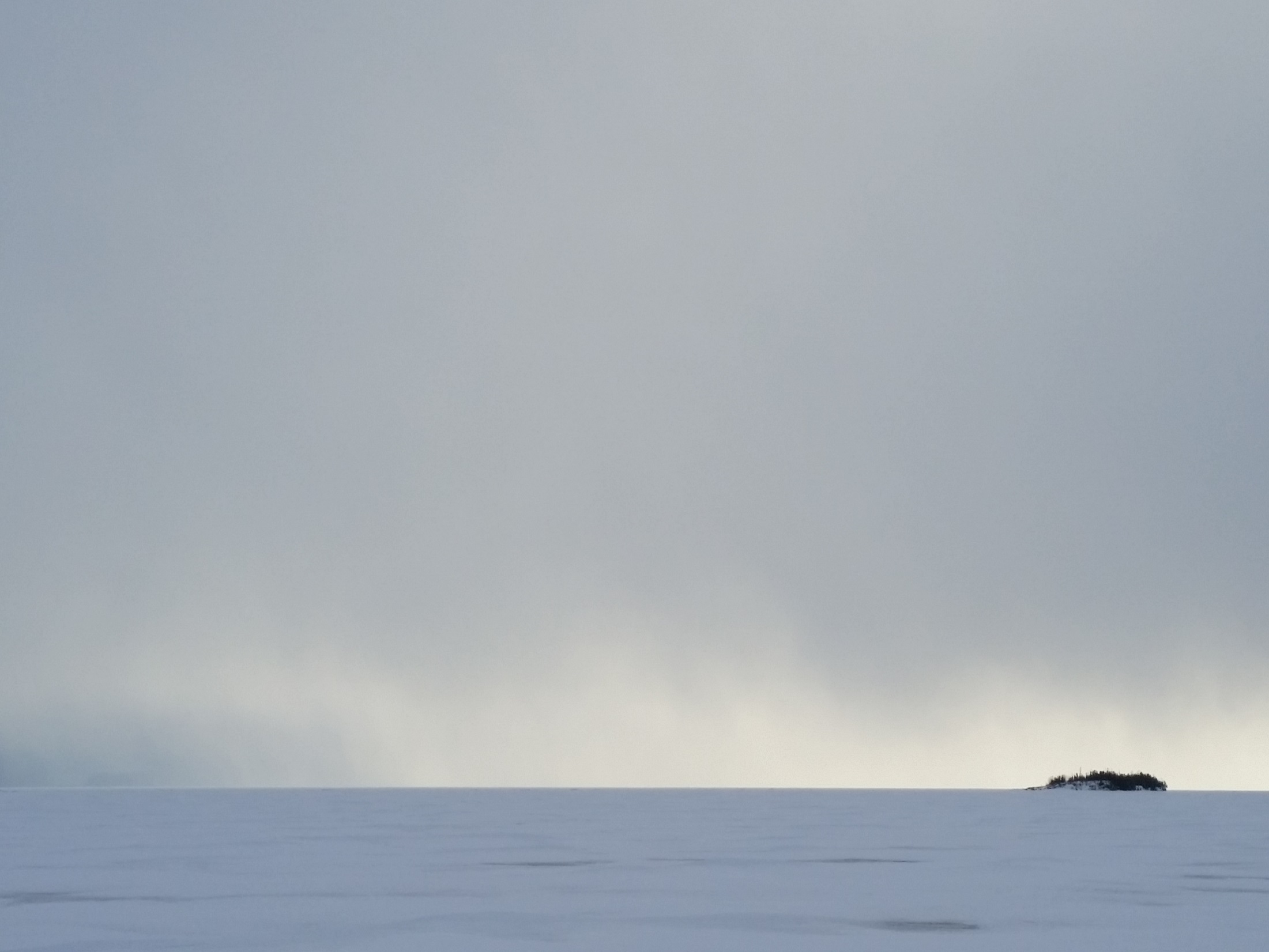 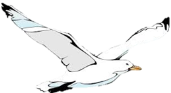 Waiting for Mental Health Care: Does Symptom Type Make a Difference?
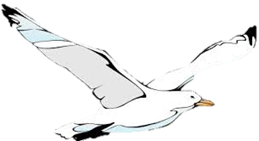 Northern Health Research Conference Timmins, ONJune 4-6, 2015
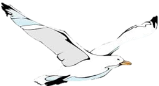 S. Kathleen Bailey, Aislin R. Mushquash, John M. Haggarty, Victoria Ewen, Sumeet Dama & Christopher J. Mushquash
[Speaker Notes: Northern Health Research Conference, Timmins, Ontario, June 4-6 2015
*****]
Conflict of Interest Declaration: 
Nothing to Disclose
No author has any financial or personal relationships to disclose.
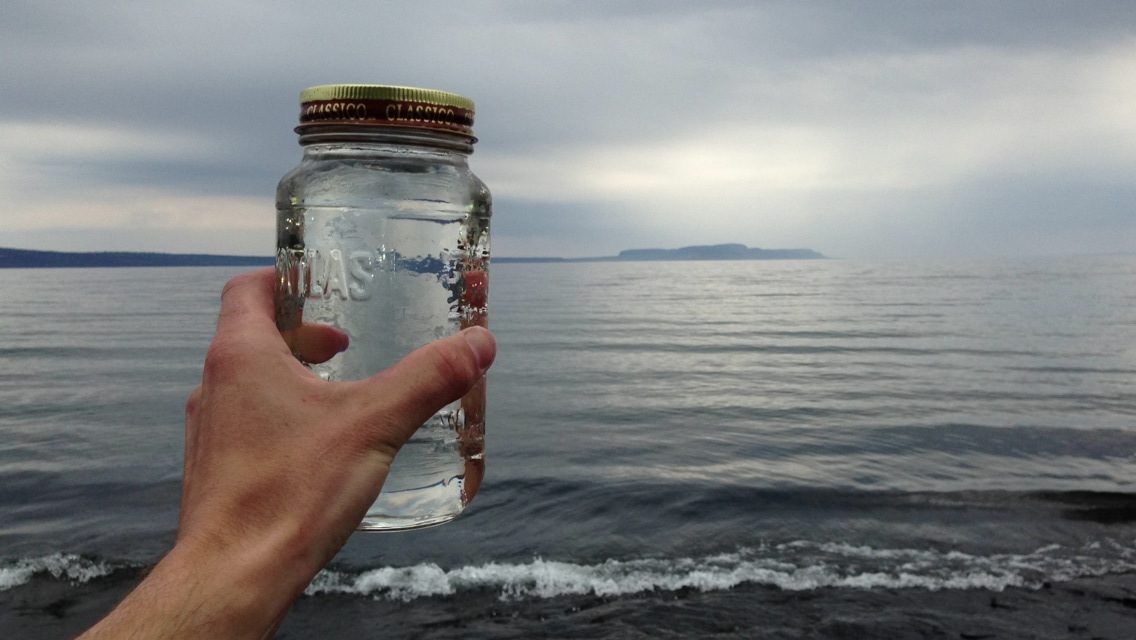 Max Bailey, 2014
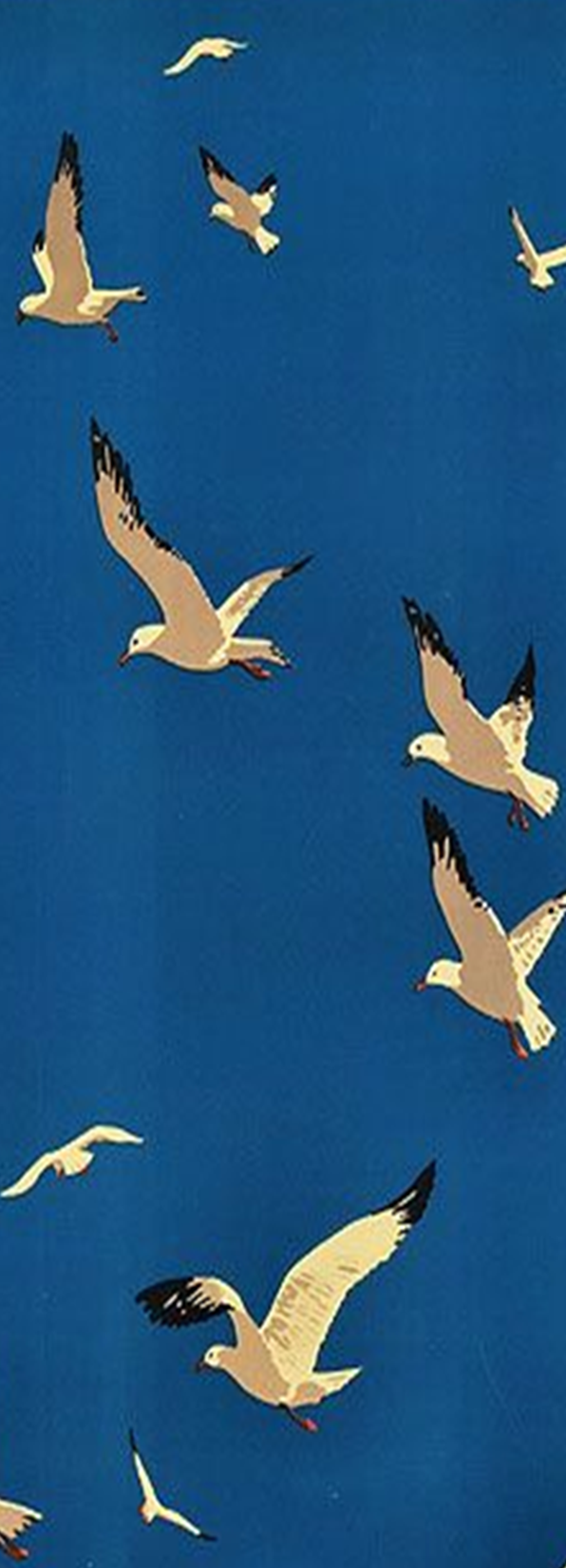 Describe Same Day Counselling (SDC) and the characteristics of patients who use it.
Compare the moderating effect of MH symptoms on the relationship between self-reported disability and days on wait list for treatment.
“The burden imposed by delayed treatment is often significant and must not be ignored.” Dr. Brian Day, Fraser Institute (2013)
↑ Mental anguish
↑ Symptom burden
↑ Suffering
↑ Relapse
↑ Use of Acute Care
↑ No-shows, drop out
↓ Productivity in work and leisure
↓ Employment
↓ Earnings
↓ Health outcomes
↓ Engagement
→ Impacts on personal relationships and ability to engage with others
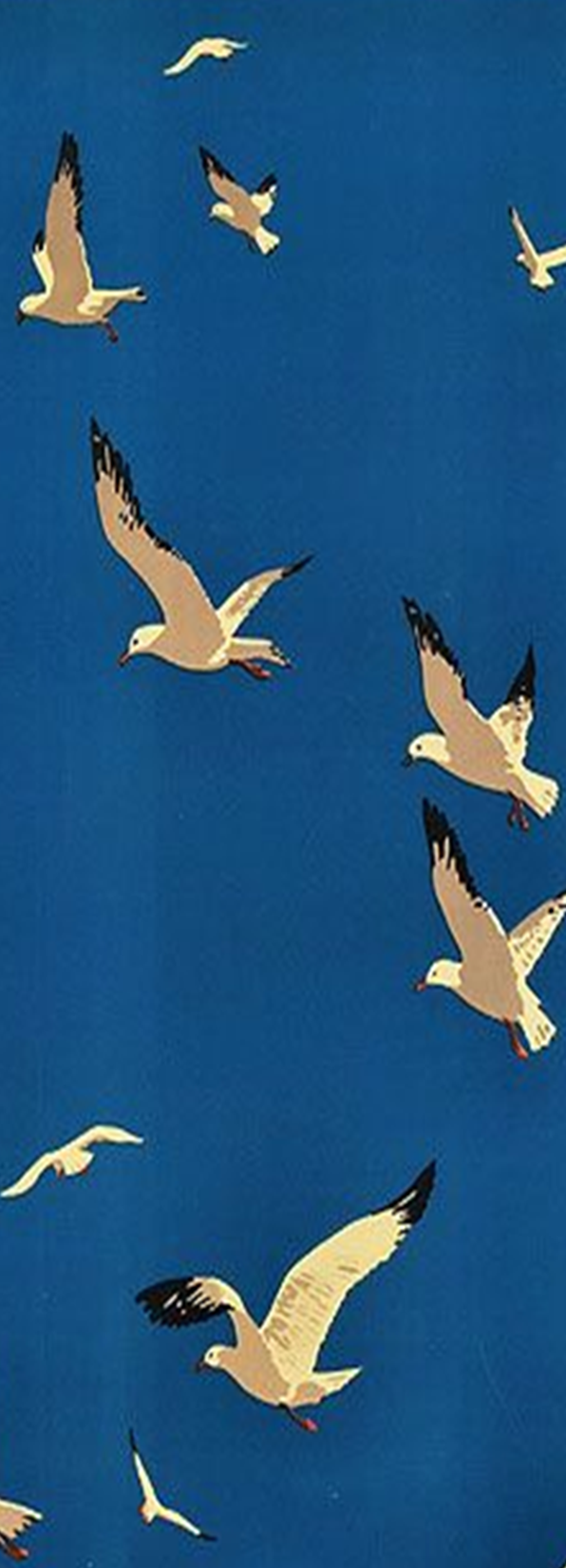 Provide access to the right combination of services, treatments, and supports, when and where people need them.


“CHANGING DIRECTIONS CHANGING LIVES: The Mental Health Strategy for Canada” (2012)
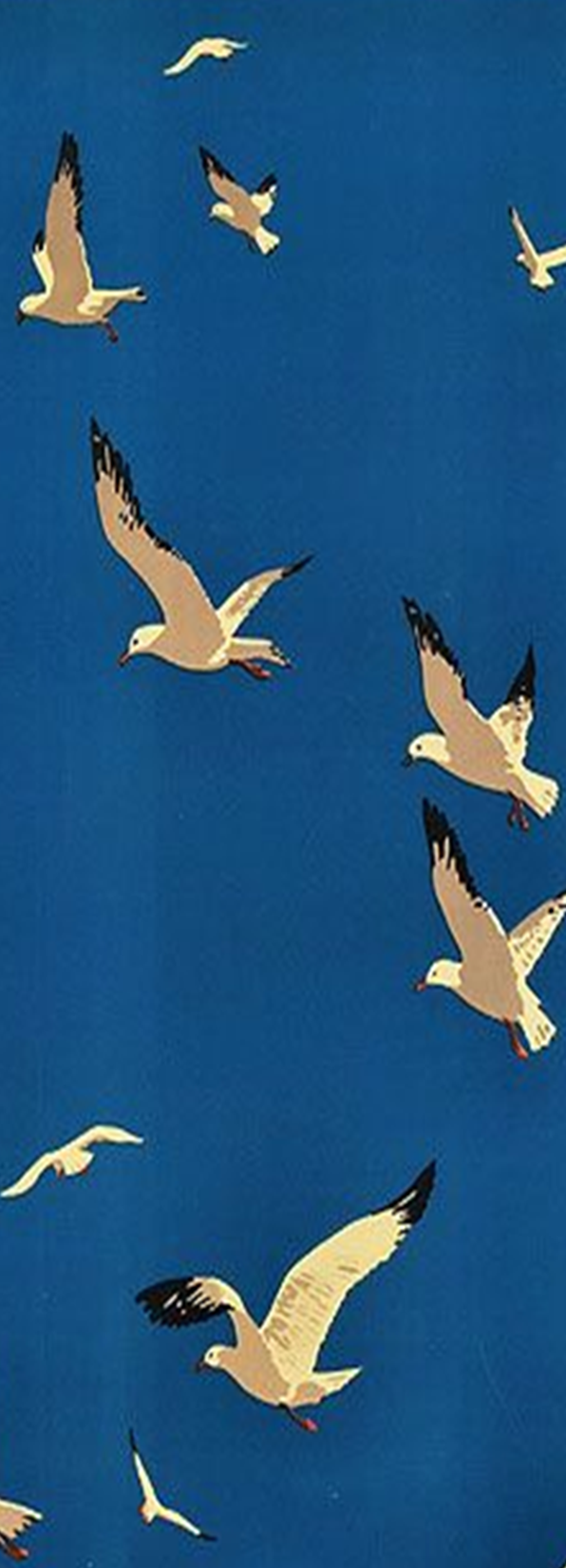 The mantra of Same Day Counselling….


Get a counselling appointment 
on the day(s) you need it, 
as often as you need it.
What does the available evidence show?
Client satisfaction
Improvements after one session
Shorter waitlists
Greater access to MH care

Role of symptom type and severity?
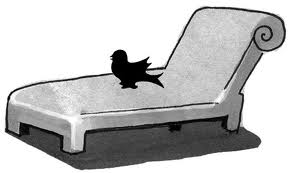 Same-Day Counselling Evaluation
Who’s using SDC?
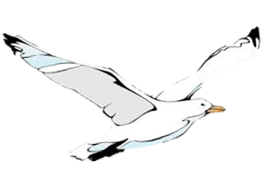 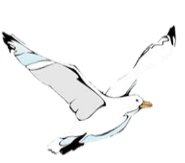 March 2014-April 2015*
n= 70 unique clients, 28 repeat users (N=98 evaluations)
63% female; M age 38 yrs (17-66)
61% not employed, 31.5% receive disability support
44% never married, 24% separated/divorced,       24% married/common law
14% Aboriginal/F.N./Métis
73% Caucasian
*Only includes SDC users who participated in study and data was available at time of analysis
Average wait for service before
1st SDC visit:
144 days (range: 0-489 days; SD=151.04)
36% < 1 month
18% 1-3 months
16% 3-6 months
n=5 >12 months
SDC users have significantly more disability from their health problems than community and other MH populations.
*Population norms from Andrews, Kemp, Sunderland, Von Korff, & Ustun (2009).
SCD users present with a wide range of MH difficulties.
Does symptom type moderate the relationship between disability (DV) and days on a wait list(IV)?
Moderated multiple regression
1st SDC visit only (baseline data)
LogTransformed WHO DAS 2 scores (nonlinear DV)
DSM-5 measure (moderate/severe = 1, else 0) as dichotomous moderator variables (wl_x_Sx)
Mediation
Moderation
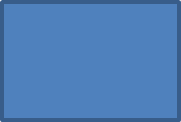 M
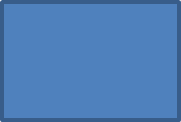 Y
X
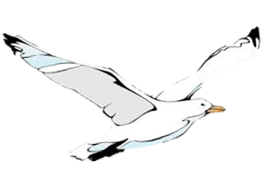 Results
Depression                       - 14.6% increase in variation was explained by the addition of the interaction term (Total Adjusted R2=.29)
Sleep Problems                                 - 9.6% increase (Adjusted R2 = .31)
Personality Functioning (Adjusted R2 = .246) and Somatic Symptoms (Adjusted R2 = .25) but no significant contribution from moderation
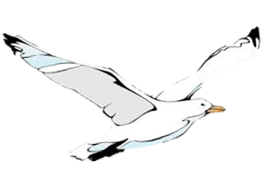 Same pattern of shorter wait times with greater disability in Anger, Anxiety (2X), Mania, Somatic Symptoms, Memory Problems, Repetitive Thoughts/Behaviours, Dissociation, Substance Use, .
Trend toward a relationship between number of significant symptom domains and wait days (n.s.).
# Days on Wait List
# DSM-5 Domains in Moderate/Severe Range
Limitations of SDC
Not appropriate for everyone (e.g. scheduling time away from work, childcare)
Can not always get appointment
Potential of using SDC as ‘quick fix’ rather than using healthy coping mechanisms
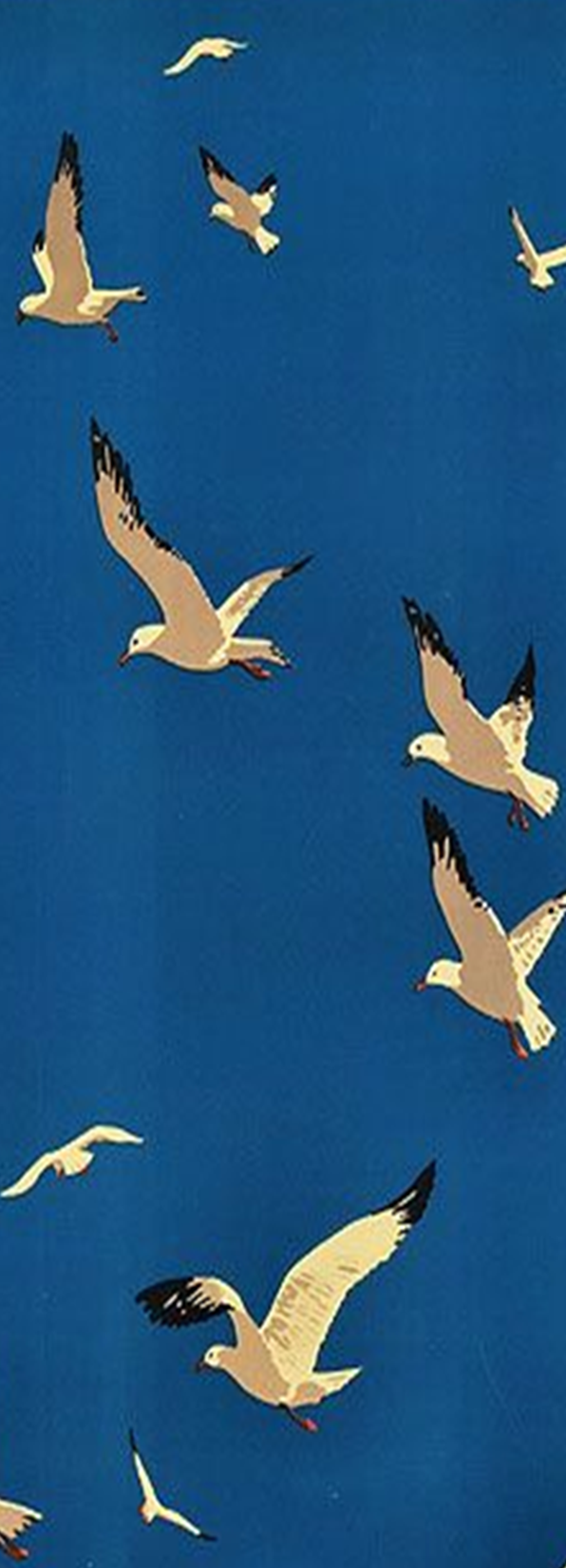 Conclusions

SDC clients have diverse needs
SDC clients have significant impairment when they access it
Depression and Sleep problems moderate relationship b/t wait and disability
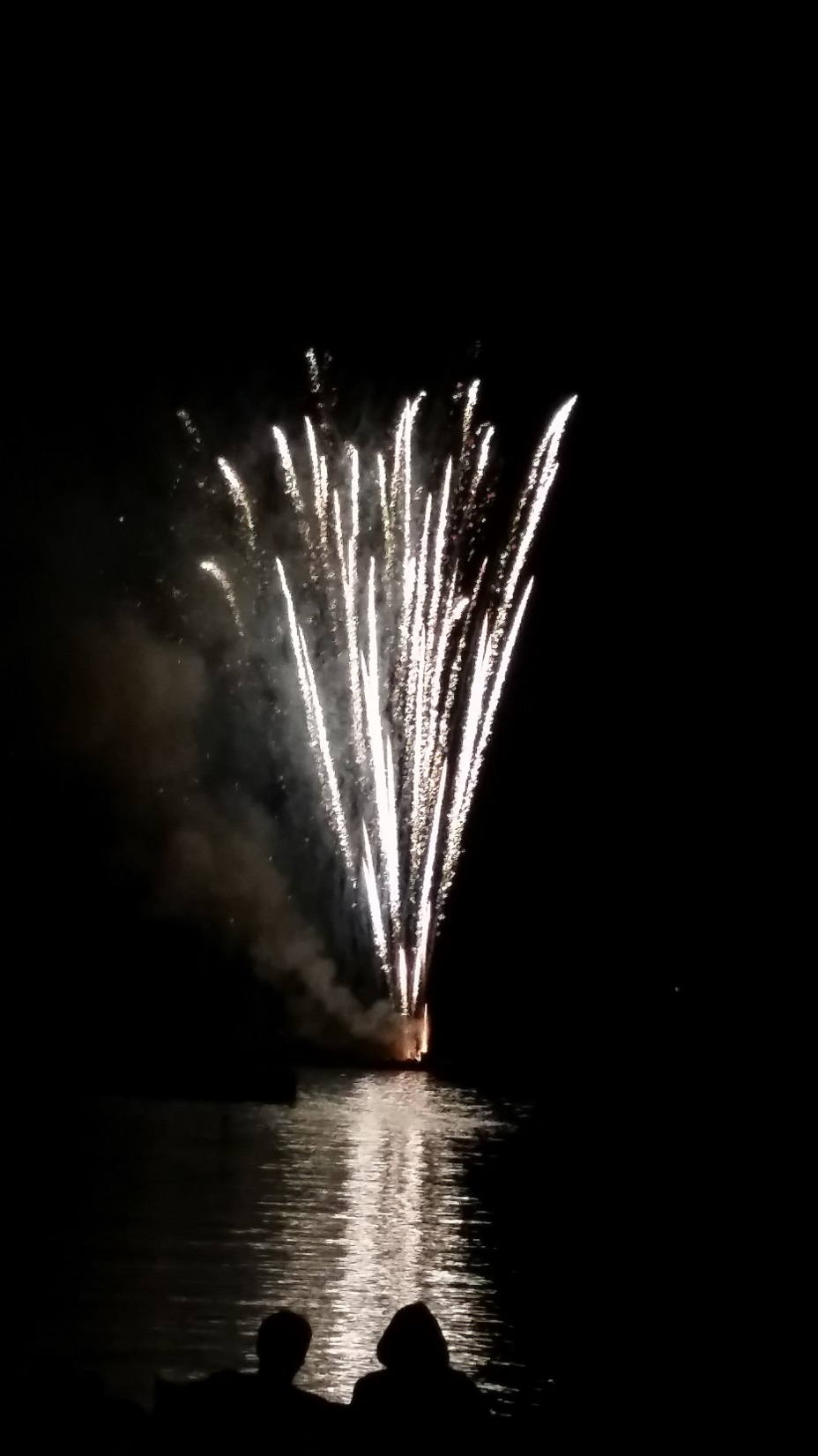 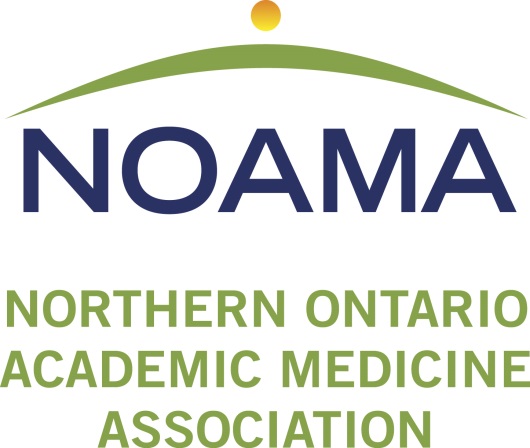 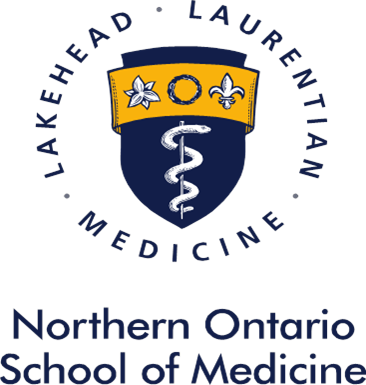 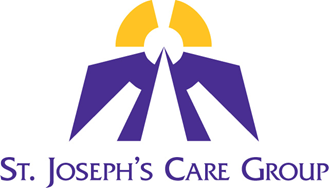 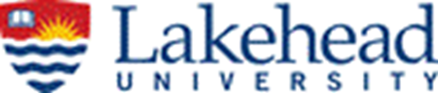 Questions?  Comments?



skbailey@lakeheadu.ca
ABSTRACT
Introduction: Rising demand for counselling has led to lengthy wait times in community mental health settings. Long wait times for mental health treatment can result in increased symptom burden, prolonged suffering, personal and professional consequences, increased likelihood of relapse, increased reliance on acute care services, and may even be a barrier to care. Same Day Counselling (SDC) provides clients with an opportunity to access counselling services on the day(s) they need it, as often as they need it, without prolonged waiting.
Methodology: Questionnaires were used to collect clinical, demographic, and patient satisfaction information at baseline and follow-up. Following the sessions, counsellors completed a brief checklist of session targets and interventions used. Descriptive statistics were analysed and multiple regression was used to investigate the relationships between length of time waiting for services and disability.
Results: The average number of days on the wait list for individual counseling before accessing SDC was 152 days (range: 0-489). Global disability (WHODAS 2) was very high compared with other outpatient mental health populations, M=18.6 (SD=11.17); MH community: M=4.4 (SD=6.0) but was not directly related to wait length. On average, SDC patients presented with clinically significant symptoms in the moderate to severe range in 6 diagnostic categories. Moderated multiple regression will be used to determine whether specific symptoms (e.g. clinically significant depression) moderates the relationship between disability and wait time for mental health services.
Conclusions: The relationship between treatment delay and symptom change is complex. It is important to investigate whether long wait times have a more detrimental effect for the functioning of clients with certain clinical presentations. Clients who access SDC do, on average, experience relief of their MH symptoms at follow up.